Good morning
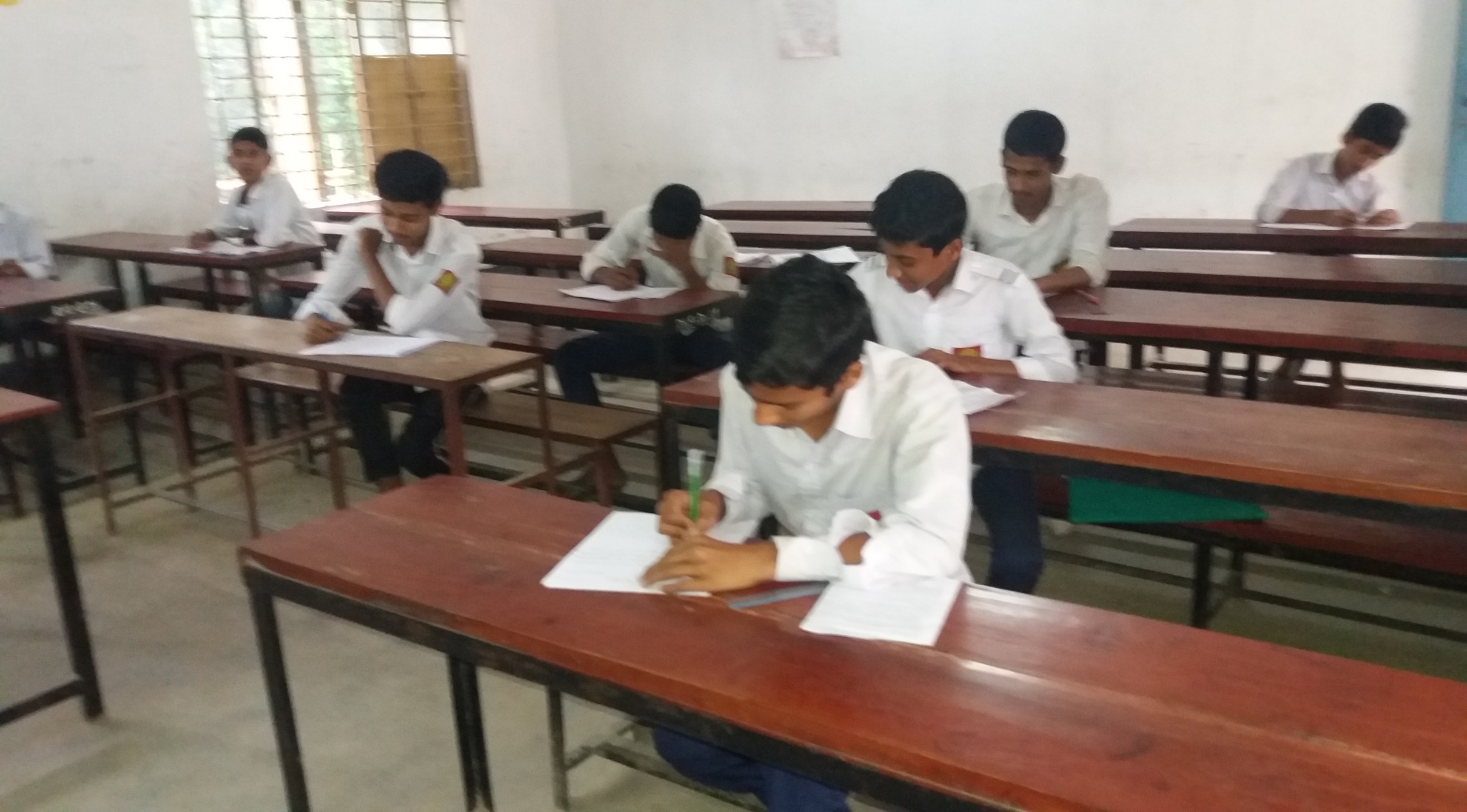 শিক্ষকের পরিচয়
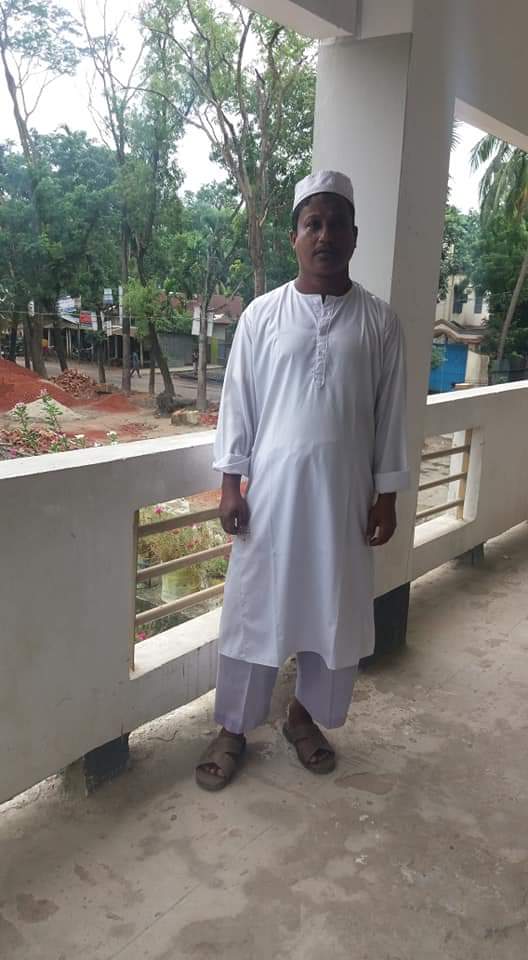 মোহাম্মদ  -- দাউদ 
 সিনিয়র শিক্ষক 
 রতন পুর হাজি ছৈয়দের রহমান স্মৃতি উচ্চ বিদ্যালয় ।
 রতন পুর , বিরলি । ফেনি সদর । ফেনি ।
আজকের  পাঠ
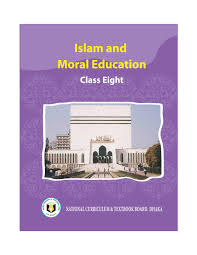 নবম ==শ্রেনি । 
বিষয় ==ইসলাম ।
অধ্যায় ===৫ম । 
 পাঠদানের বিষয় । 
 =  আমানত । 
 সময় = ৪০ মিনিট 
তারিখ = ০২=০৬=২০২০ইং
পুর্ব জ্ঞান যাচাই
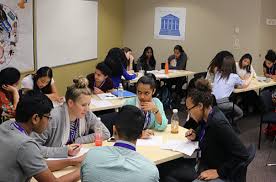 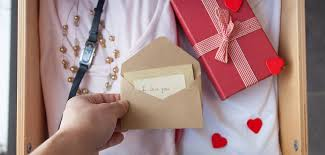 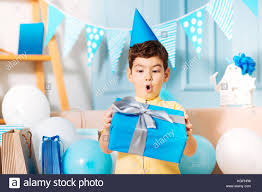 মুল্যাবান কিছু রাখা
মুল্যবান  কিছু রাখা
তাকে কি বলে ?
বাহ । আমানত